Mode of Action Data Sheets
Group 8  Miscellaneous non-specific (multi-site) inhibitors
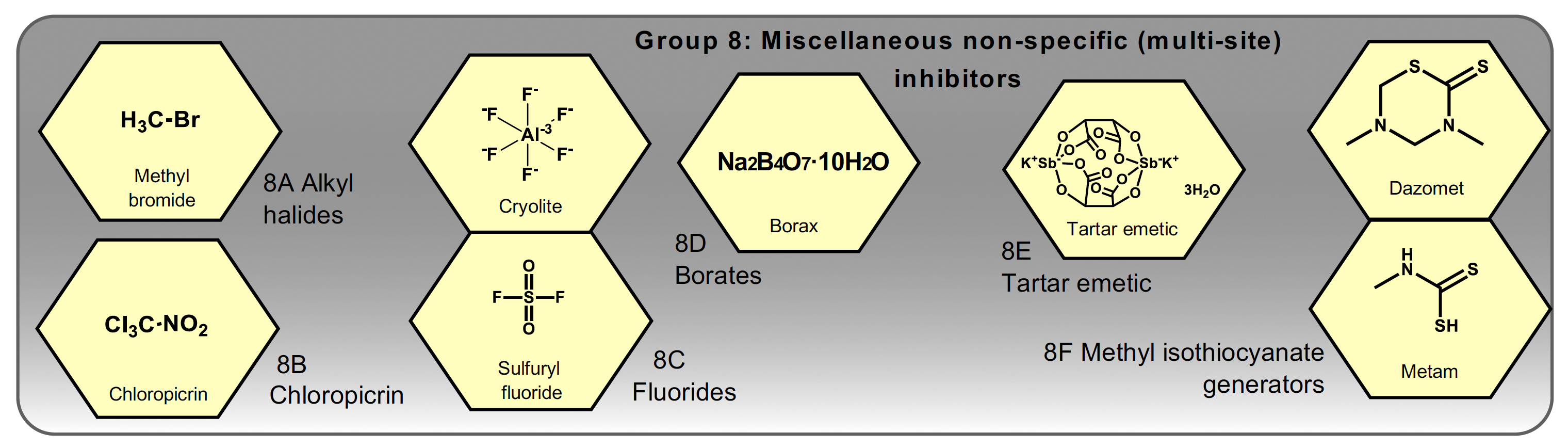 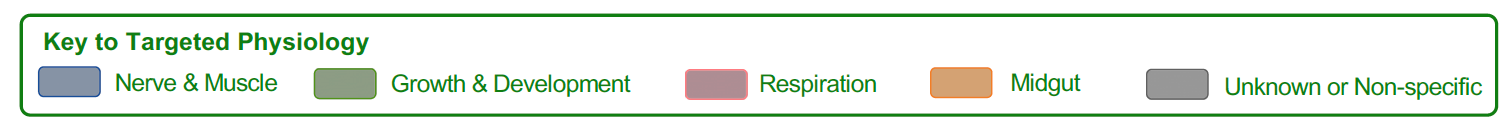